CSG2C3/ Interaksi Manusia dan Komputer (IMK)
Tim Dosen IMK
KK SIDE
Source: Galitz, Wilbert O. 2007. The Essential Guide to User interface Design: An Introduction to 
GUI Design Principles and Techniques 3rd Edition. Wiley: Indianapolis.
THE USER INTERFACE  (UI)DESIGN PROCESS

Step 2 – Understand The Business Function
1
9/15/2015
Tujuan
Setelah mengikuti materi ini mahasiswa dapat:
Memahami pentingnya mengetahui fungsi bisnis berdasarkan Persona user sebagai acuan dalam merancang antarmuka perangkat lunak.
Mengerti dan menerapkan setiap tahapan dalam mengidentifikasi alur kerja setiap task berdasarkan Persona User.
2
9/15/2015
General Step
Perform a business definition and requirements analysis.
Determine basic business functions.
Describe current activities through task analysis.
Develop a conceptual model of the system.
Establish design standards or style guides.
Establish system usability design goals.
Define training and documentation needs.
3
9/15/2015
1. Perform a business definition and requirements analysis
The Objectives of this phase is to establish the need for a system. 
A product description is developed and refined, based on input from users, marketing, or other interested parties. 
The developer should be aware of the policies and work culture of the organization. 
Method of collection :
Data gathering is important part of the requirements discovery process in interaction design. 
Data collection includes observation and elicitation methods.
Observation methods allow the designer to immerse themselves in user’s environment in their day-to-day activity by watching them but users don’t participate directly with the HCI designer.
Elicitation methods require user’s participation and include direct and indirect methods such as interview, focus groups, and quistionnaire
4
9/15/2015
Direct Observation
Observation is a requirements discovery technique wherein the HCI designers either participates in or watches a person perform activities to learn about the interaction.
3 minimum conditions before observation by Tull and Hawkins(1983) :
The data has to be available for observation
The behavior has to be repetitive, frequent, or otherwise predictable
An event has to cover a reasonably short time span
When observing in the requirements discovery, Whitten(2000) suggested the following point :
Determining the who, what, where, when, why, and how of the observation.
Obtain permission from appropriate supervisors or managers.
Inform those who will observed of the purpose of the observation.
Keep a low profile.
Take notes during or immediately following the observation.
Review observation notes with individuals.
Don’t interrupt the individuals at work.
Don’t focus heavily on trivial activities.
Don’t make assumptions.
5
9/15/2015
Interview
Interview are a requirements discovery technique whereby the interaction designer collects information from individuals through face-toface interaction.
List of activities that could be used when preparing interviews (Whitten,2000) :
Select interviewees.
Prepare for the interview with specific questions the interviewer will ask the interviewee.
Conduct the interview.
Follow up on the interview.
6
9/15/2015
Focus Groups and Brainstorming
Focus groups 
are process whereby highly structured group meetings are conducted for the purpose of analyzing problems and defining requirements.
Focus groups require a facilitator role. Facilitator encourage user and management participation without allowing individuals to dominate the session.
Focus groups actively involve users in interaction design and this improves their acceptance and reduces the risk of resistance at the implementation stage 
Brainstorming
It is similar to focus group but more informal and use for generating ideas during group meetings. 
Participants are encouraged to generate as many ideas as possible in a short period of time without any analysis until all the ideas have been exhausted.
7
9/15/2015
Questionnaires
Questionnaires are special-purpose documents that allow the interaction designer to collect information opinions from respondents.
Questionnaires can be in a free or fixed format.
When performing data collection with the use of questionnaires (Whitten, 2000) :
Determine what facts and opinions must be collected and from whom you should get them.
Based on the needed facts and opinions, determine whether free or fix format questions will produce the best answers.
Write the questions
Test the questions on a small sample respondents.
Duplicate and distribute the questionnaire.
8
9/15/2015
An Example: Marjorie Bannet
Goals
To not be lonely
Keep in touch with her sons and their families
Avoid frustrating technology experiences!
Not be reliant one anyone
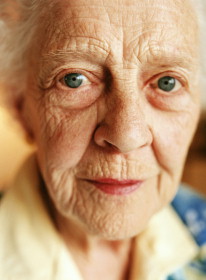 9
2. Determine basic business functions
A detailed description of what the product will do is prepared
Major system functions are listed and described, including critical system inputs and outputs
The process :
Gain a complete understanding of the user’s mental model based upon 
The user’s needs and the user’s profile
A user task analysis.
Develop a conceptual model of the system based upon the user’s mental model, including :
Defining objects
Developing metaphors.
10
9/15/2015
Mental Model
Is an internal representation of a person’s current conceptualization and understanding of something
Mental models are gradually developed through experience, training, and instruction
Enable a person to understand, explain, and do something
Mental models enable a person to predict the actions necessary to do things if the actions have been forgotten or have not yet been encountered.
11
9/15/2015
3. Task Analysis
Task Analysis is a set activities that change the systems from initial state to a specified goal or desired outcome state.
The outcome may involve a significant change to the current state, so we split tasks into a sequence of subtask, each more simple than the parent task.
Rees(2001) propped a list of activities in order to conduct task analysis and are described below :
Gathering information from observation of and/or consulting with user.
Representing tasks in a task description notation
Performing an analysis of the task descriptions to achieve an optimum description
Using the task representation to produce a new user interface design or improve an existing one
Other tools : ishikawa diagram, Use cases, Story boarding, Primary stakeholder profiles.
12
9/15/2015
Hierachical Task Analysis (HTA)
The most popular technique used for this type of analysis is the Hierarchical Task Analysis (HTA) tool.
13
9/15/2015
4. Developing a conceptual model
Is the general conceptual framework through which the system’s functions are presented.
Describes how the interface will present objects, the relationships between objects, the properties of objects, and the actions that will be performed.
A conceptual model is based on the user’s mental model.
The goal : to facilitate for the user the development of a useful mental model of the system.
Several tools for conceptual design : brainstorming, card sort, personas, scenarios, semantic networks and cognitive walkthroughs.
14
9/15/2015
Guidelines Designing Conceptual Models
Reflect the user’s mental model, not the designer’s
Draw physical analogies or present metaphors
Comply with expectancies, habits, routines, and stereotypes
Provide action-response compatibility
Make invisible parts and processes of a system visible
Provide proper and correct feedback
Avoid anything unnecessary or irrelevant
Provide design consistency
Provide documentation and a help system that will reinforce the conceptual model
Promote the development of both novice and expert mental models
15
9/15/2015
Defining Objects
Determine all objects that have to be manipulated to get work done. Describe
The objects used in tasks.
Object behavior and characteristics 
The relationship of objects 
The actions performed
The objects to which actions apply
Information or attributes that each object in the task must preserve, display, or allow to be edited
Identify the objects and actions that appear most often in the workflow
Make the several most important objects very obvious and easy to manipulate
16
9/15/2015
Developing Metaphors
A metaphor is a concept where one’s body of knowledge about one thing is used to understand something else
Guidelines :
Choose the analogy that works best for each object and its actions
Use real-world metaphors
Use simple metaphors
Use common metaphors
Multiple metaphors may coexist
Use major metaphors, even if you can’t exactly replicate them visually
Test the selected metaphors
17
9/15/2015
The User’s New Mental Model
When the system is implemented, a person interacts with the new system and its interface.
If the designer has correctly reflected the user’s mental model in design: the user’s mental model is reinforced and a feeling that the interface is intuitive will likely develop
if the new system does not accurately reflect the user’s existing mental model : the results include breakdowns in understanding, confusion, errors, loss of trust, and frustration  an inability to perform the task or job
If there was a gap between conceptual model and mental model, then tried to bridge this gap through extensive documentation and training.
18
9/15/2015
5. Establish design standards or style guides.
In interface design it describes the appearance and behavior of the interface and provides some guidance on the proper use of system components. 
It also defines the interface principles, rules, guidelines, and conventions that must be followed in detailed design
It will be based on the characteristics of the system’s hardware and software, the principles of good interface and screen design
19
9/15/2015
Value of Standards and Guidelines
To Users :
Allow faster performance
Reduce errors
Reduce training time
Foster better system utilization
Improve satisfaction
Improve system acceptance
Reduce development and support costs
To System Developers :
Increase visibility of the human-computer interface
Simplify design
Provide more programming and design aids, reducing programming time
Reduce redundant effort
Reduce training time
Provide a benchmark for quality control testing
20
9/15/2015
Business System Interface Standards, Guidelines, and Style Guides
1981 : The first text to present a compilation of interface and screen design guidelines was that of Galitz (1981).
1986 : The United States Air Force released a set of design guidelines for its user interface designers
21
9/15/2015
UI Standard
A user interface standard is an official set of internationally agreed-upon design approaches and principles for interface design. 
ISO 9241: Ergonomic requirements for office work with visual display terminals
ISO 14915: Software ergonomics for multimedia user interfaces
ISO 13407: Human-centered design processes for interactive systems
ISO/CD 20282: Ease of operation of everyday products
22
9/15/2015
Web Guidelines and Style Guides
There has not been an opportunity for conventions and style guides to be properly developed and then accepted by the development community
De facto standards are being established when an overwhelming majority of big sites focus on one way to do something
Worldwide standards are also being looked at by organizations such as the World Wide Web Consortium (2001)
23
9/15/2015
Customized Style Guides
Include checklists to present principles and guidelines.
Provide a rationale for why the particular guidelines should be used.
Provide a rationale describing the conditions under which various design alternatives are appropriate.
Include concrete examples of correct design.
Design the guideline document following recognized principles for good documen design.
Provide good access mechanisms such as a thorough index, a table of contents, glossaries, and checklists.
24
9/15/2015
6. Establish system usability design goals.
Use all available reference sources in creating the guidelines.
Use development and implementation tools that support the guidelines.
Begin applying the guidelines immediately
25
9/15/2015
7. System Training and Documentation Needs
Training
System training will be based on user needs, system conceptual design, system learning goals, and system performance goals. 
Training may include such tools as formal or video training, manuals, online tutorials, reference manuals, quick reference guides, and online help.
Documentation
System documentation is a reference point, a form of communication, and a more concrete design — words that can be seen and understood. 
It will also be based on user needs, system conceptual design, and system performance goals
Creating documentation during development progress will uncover issues and reveal omissions that might not otherwise be detected until later in the design process. 
Any potential problems can be identified and addressed earlier in the design process, again reducing later problems and modification costs.
26
9/15/2015
27
9/15/2015